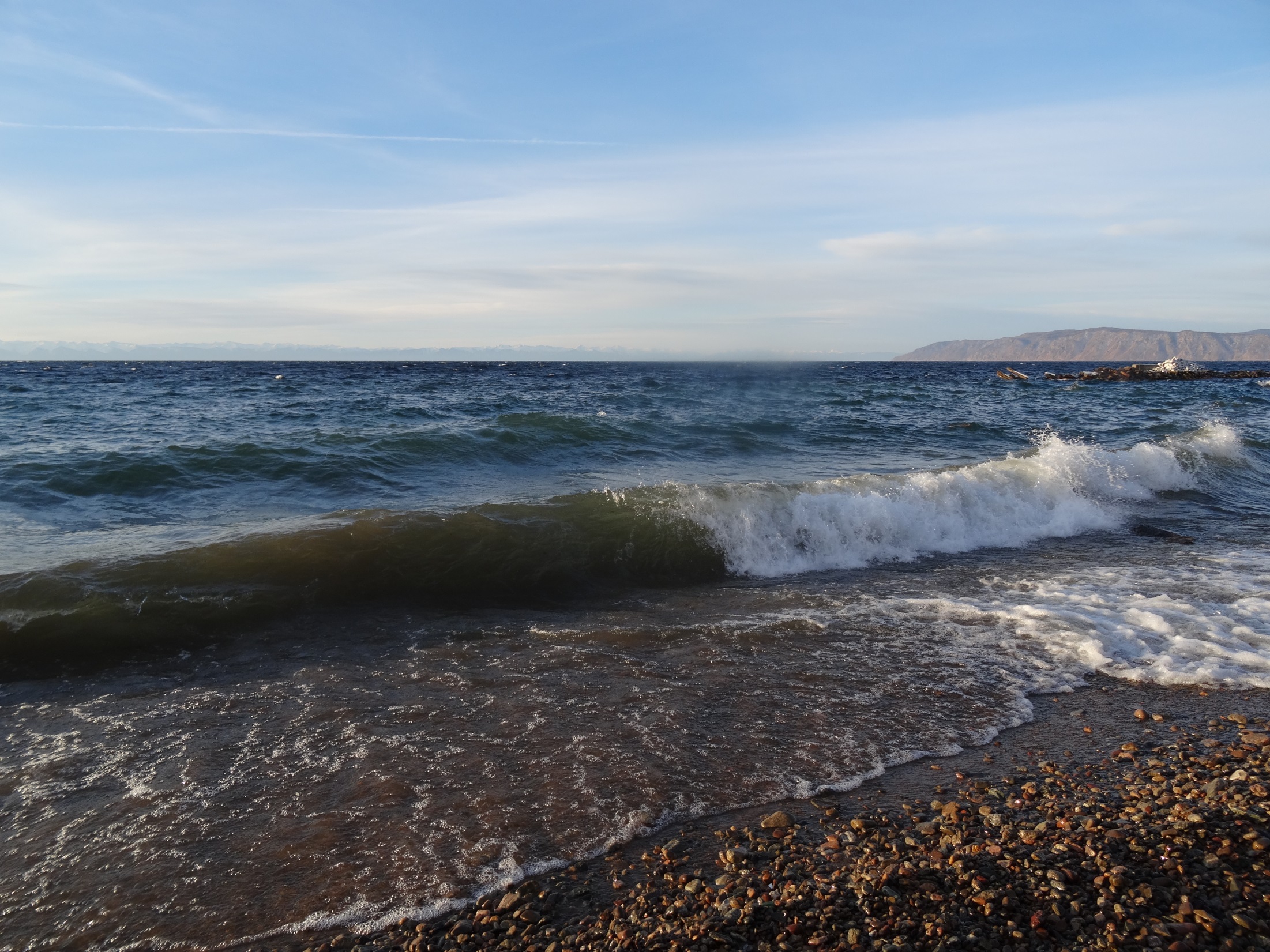 МОУ ИРМО «Листвянская СОШ»
Мы с Байкала !
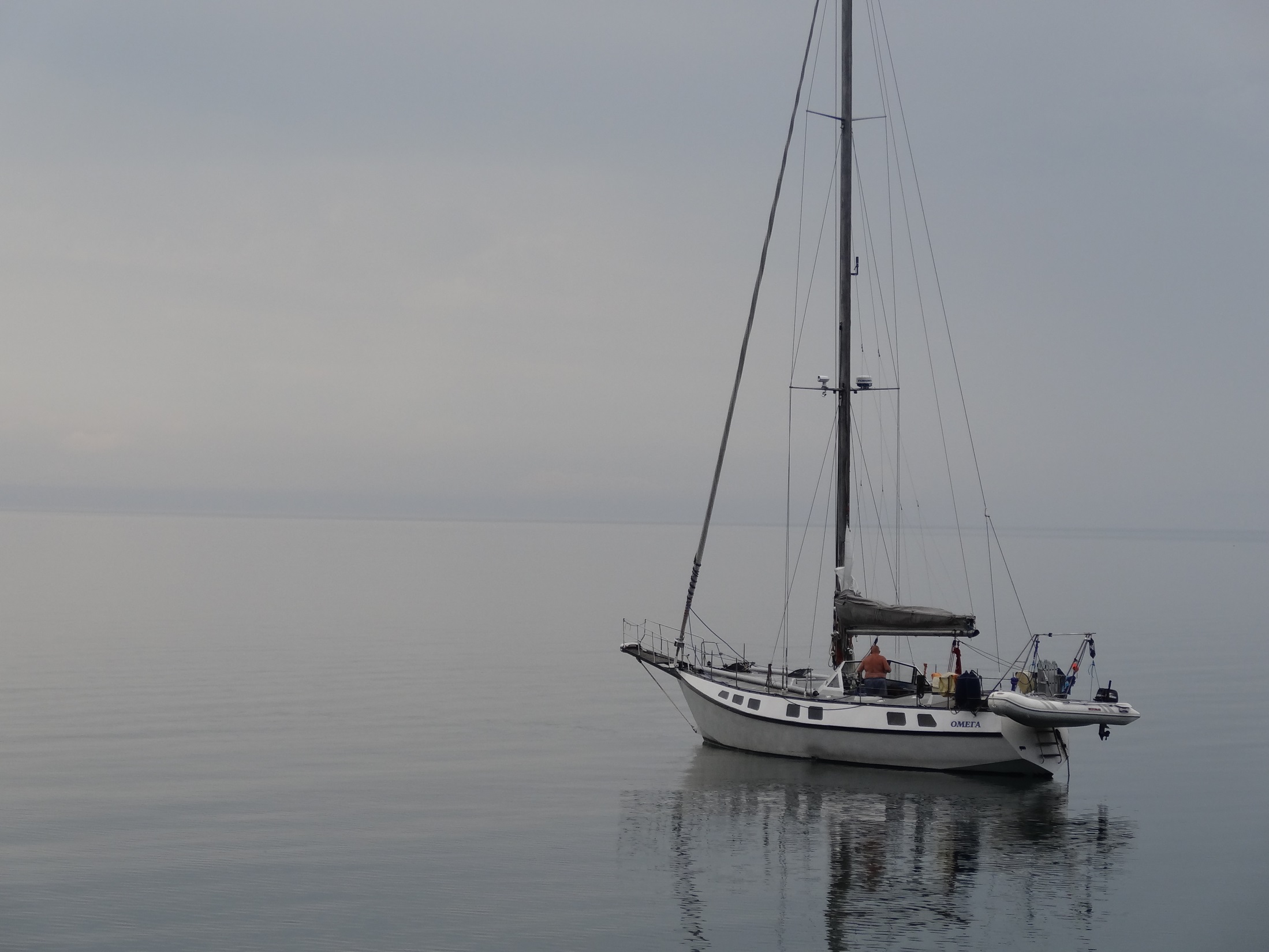 ЭКОлогический
Байкальский 
ОТряд
Всё вперёд и вперёд,
Наш корабль плывёт.
На байкальской волне
Всех ребят соберёт!
ЭКОБОТ
Экологические победы
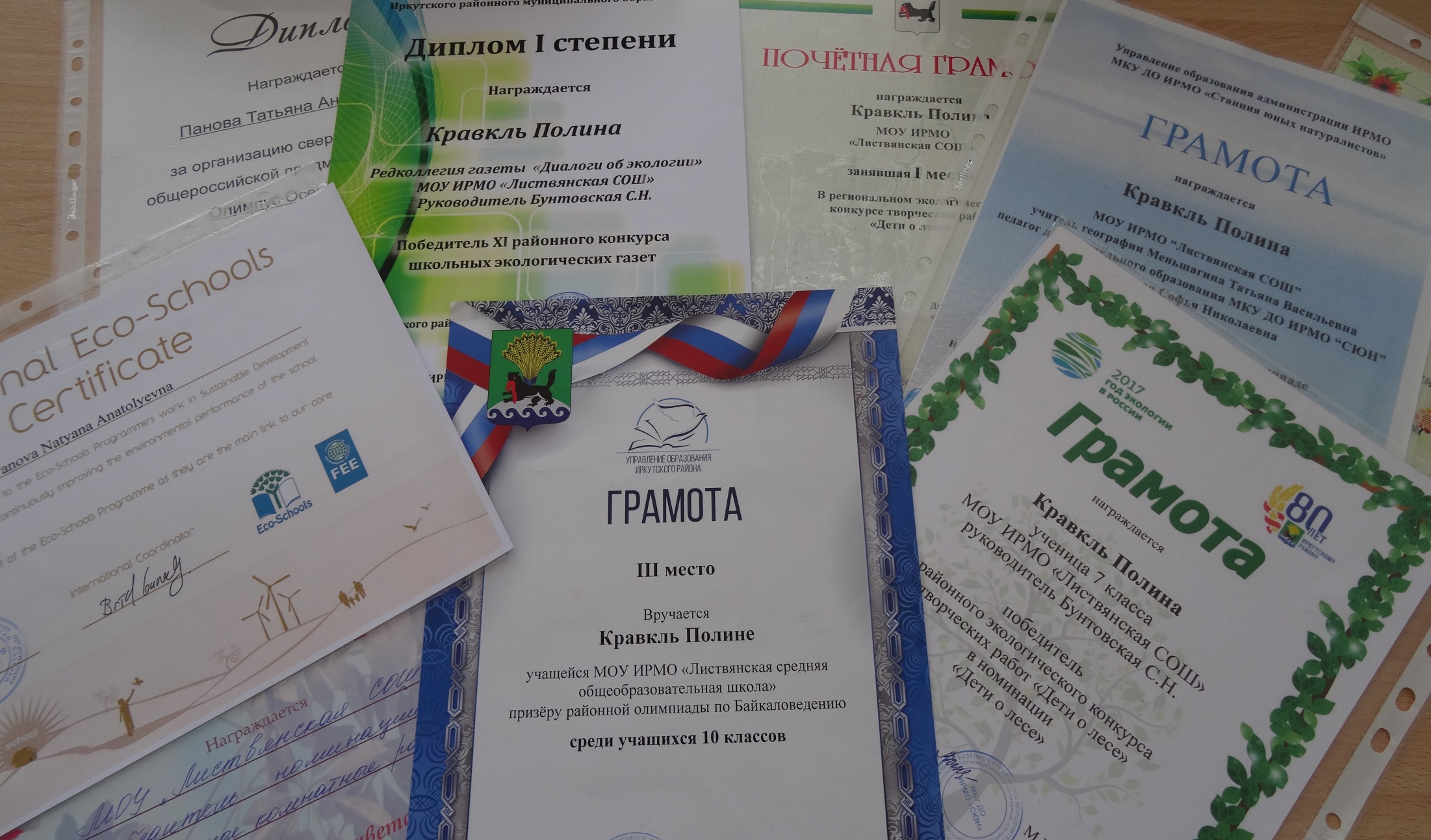 ДАВАЙТЕ  жить  ЧИСТО !
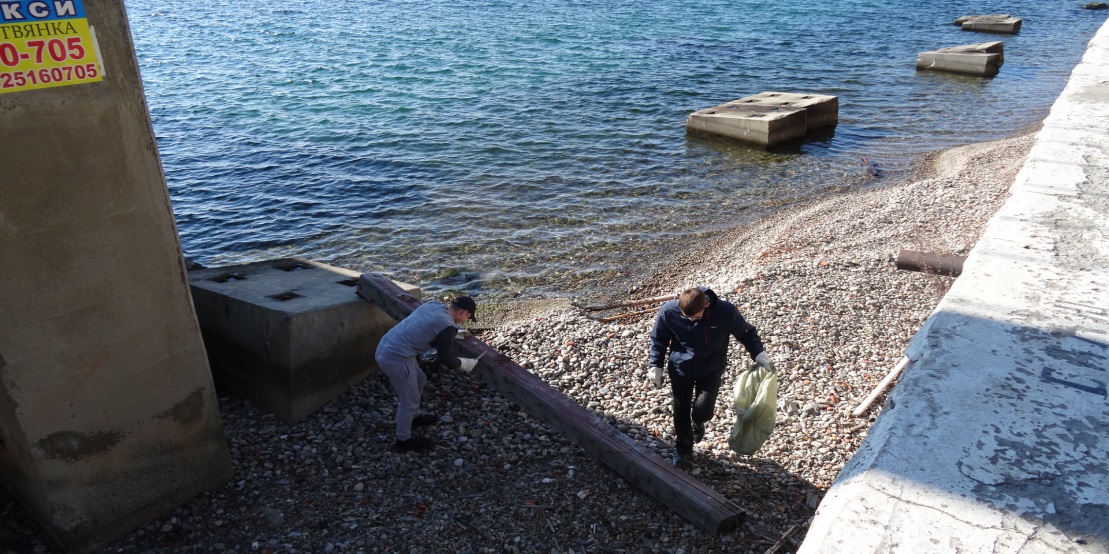 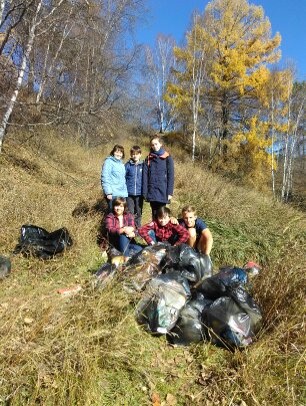 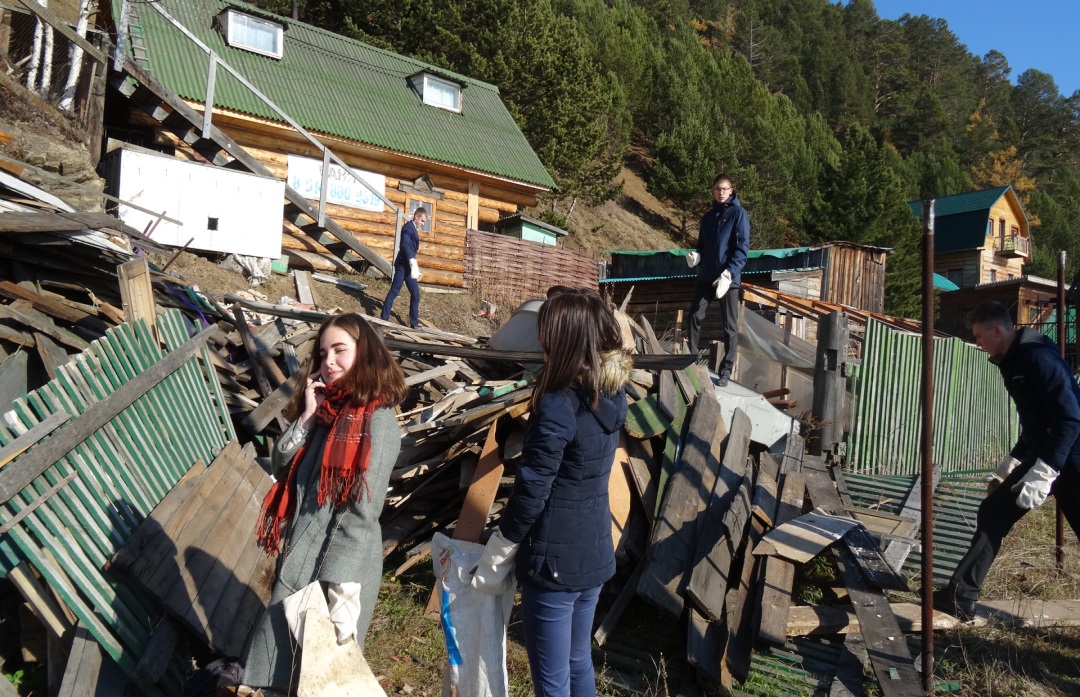 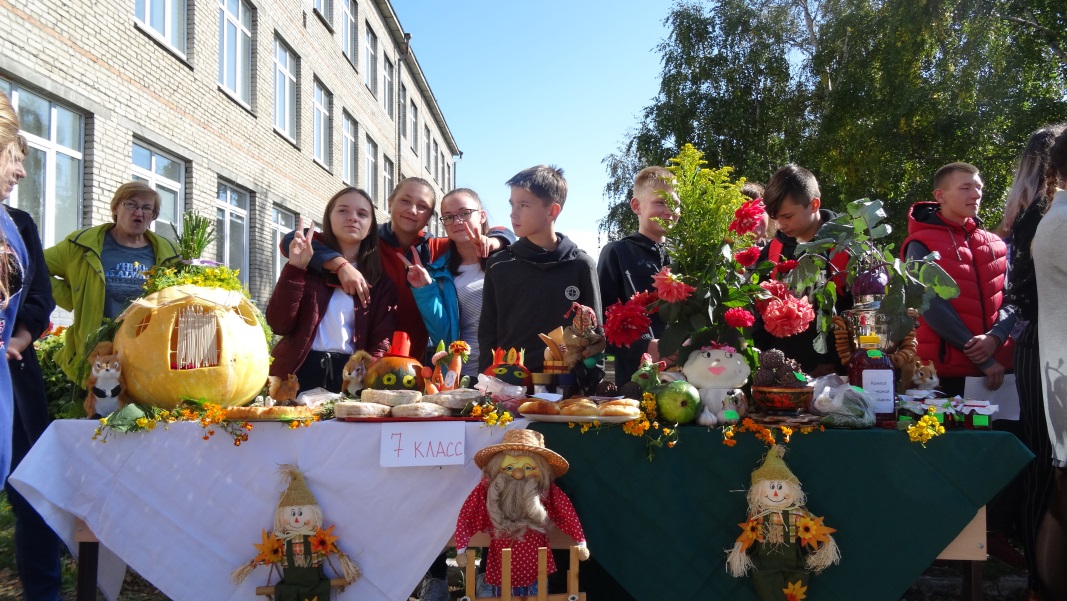 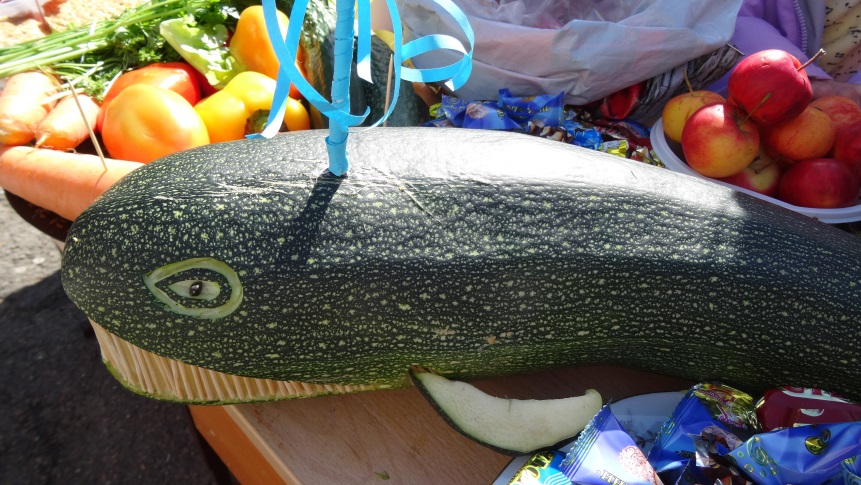 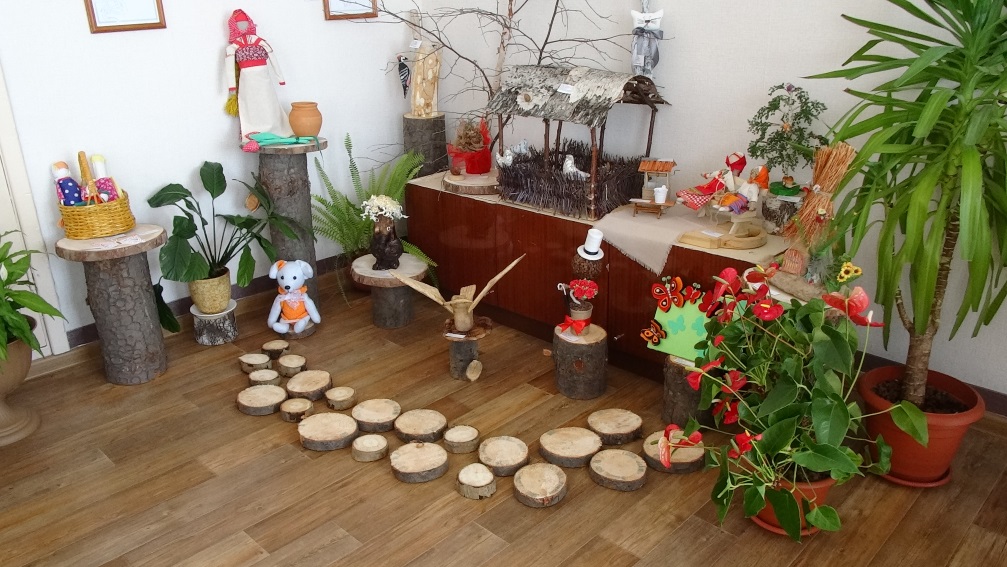 Природа нам даёт
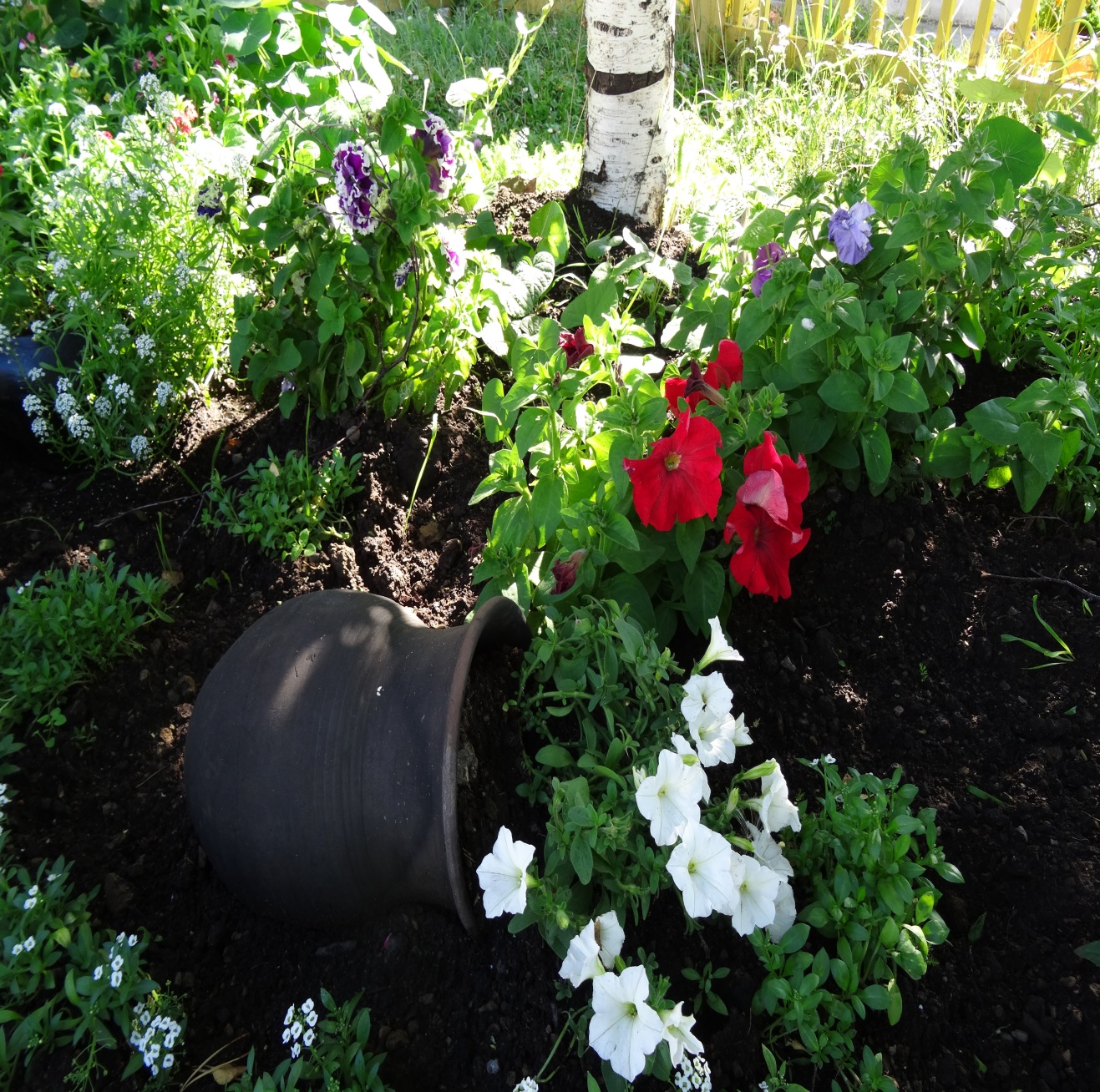 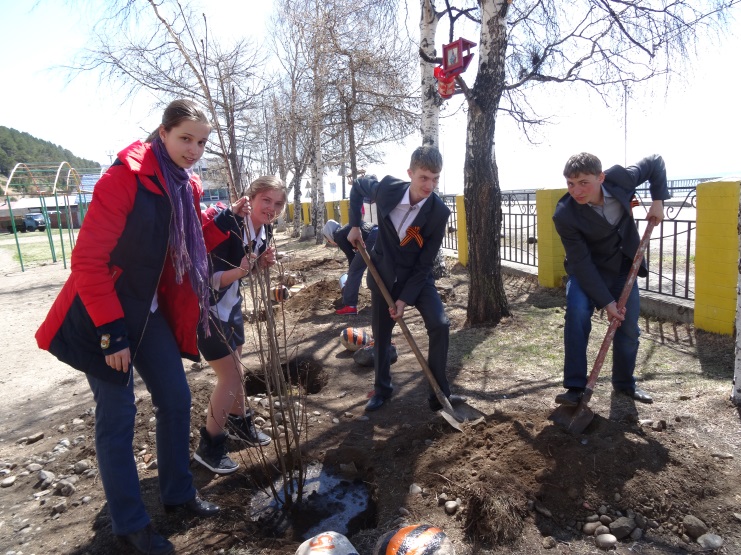 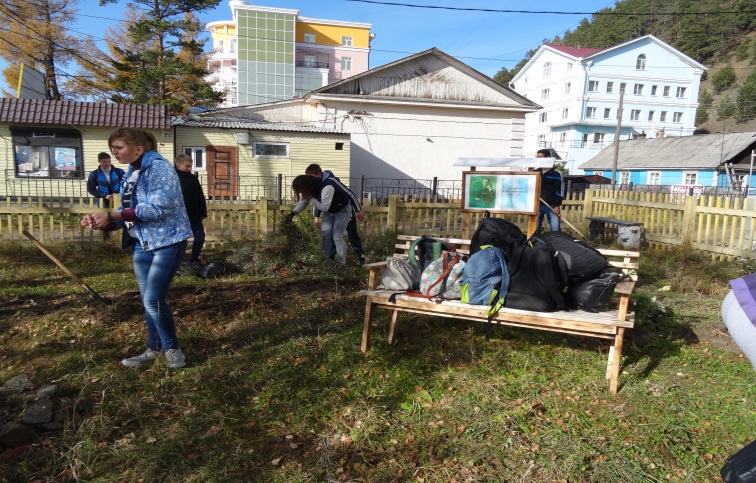 Красота, созданная нами…
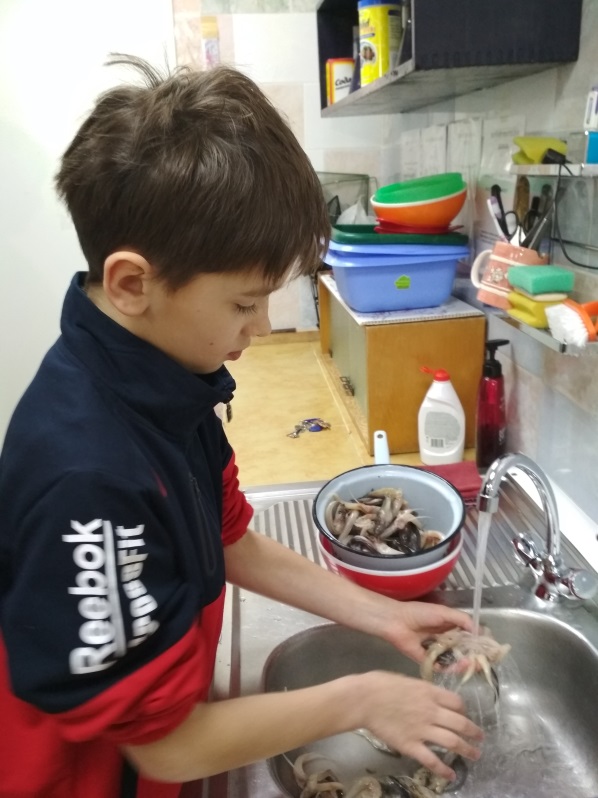 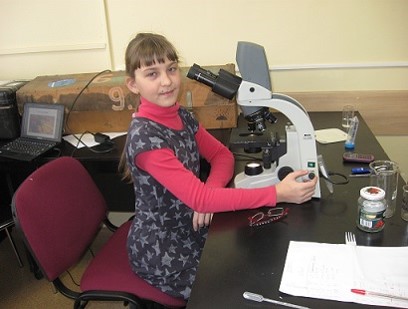 Наши ЭкоПроекты
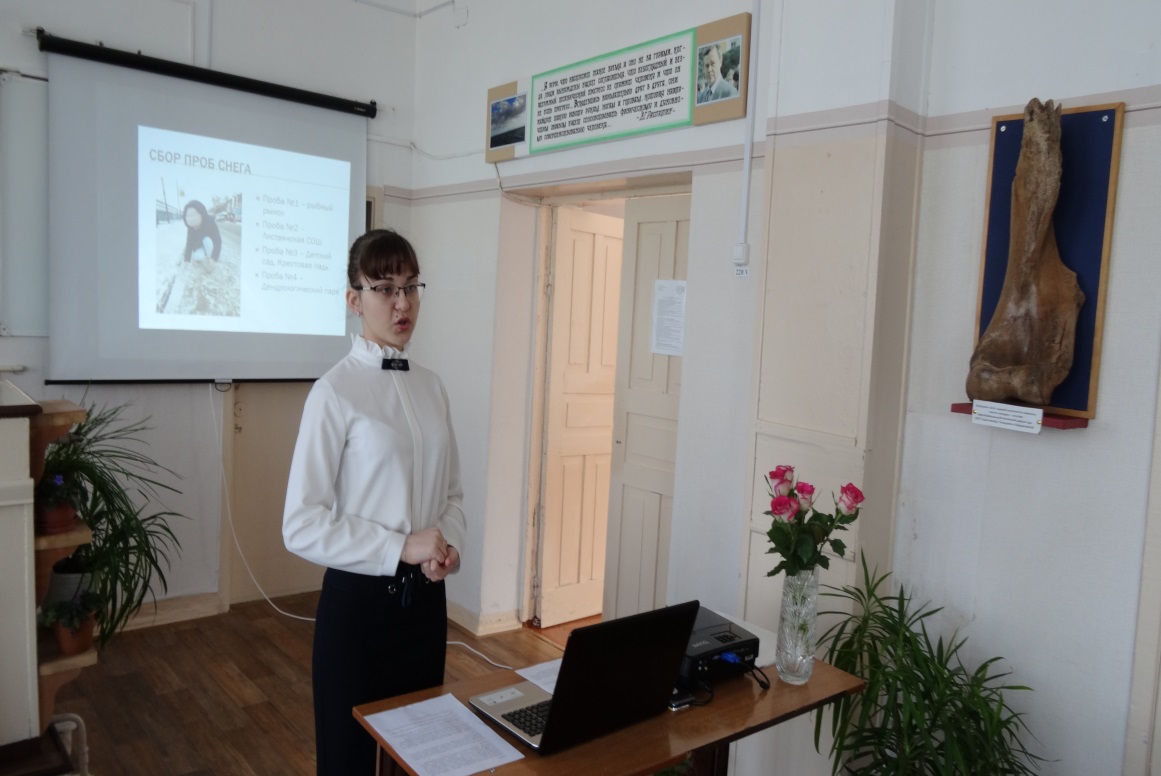 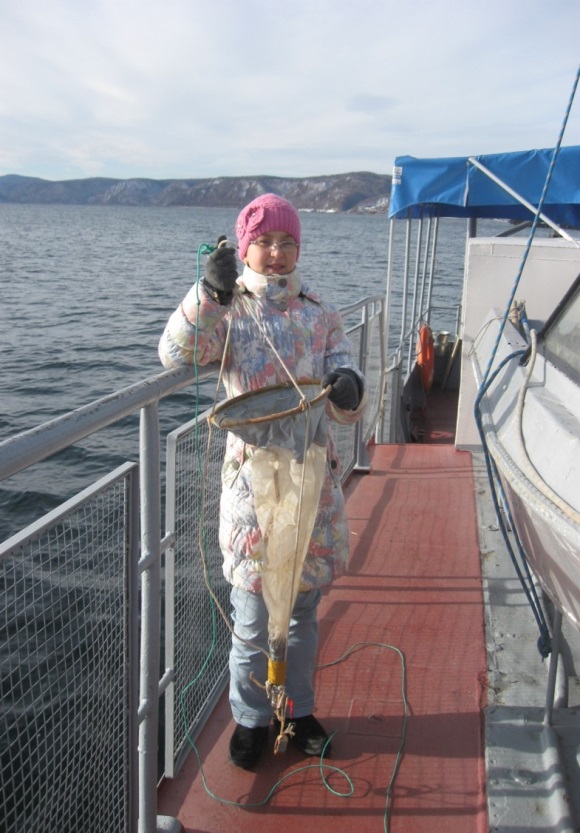 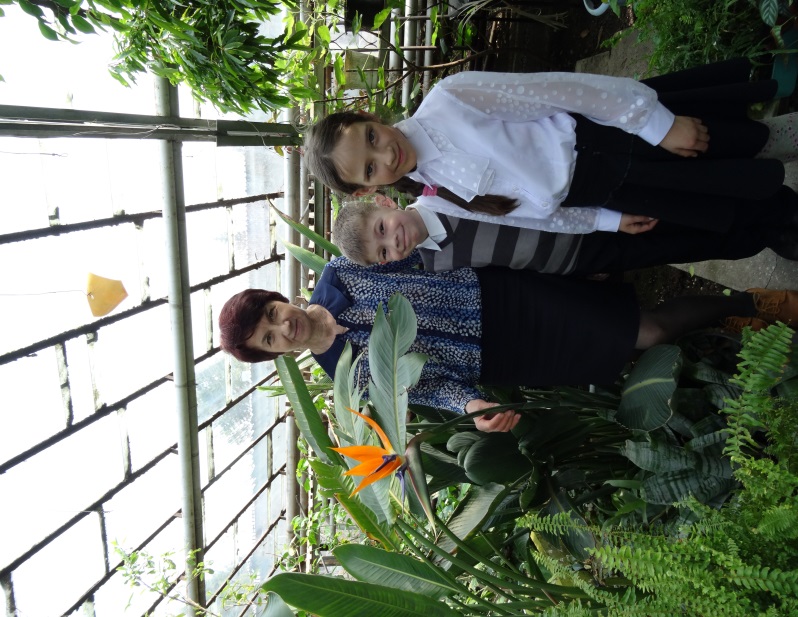 ЭкоУроки на природе и в Байкальском музее
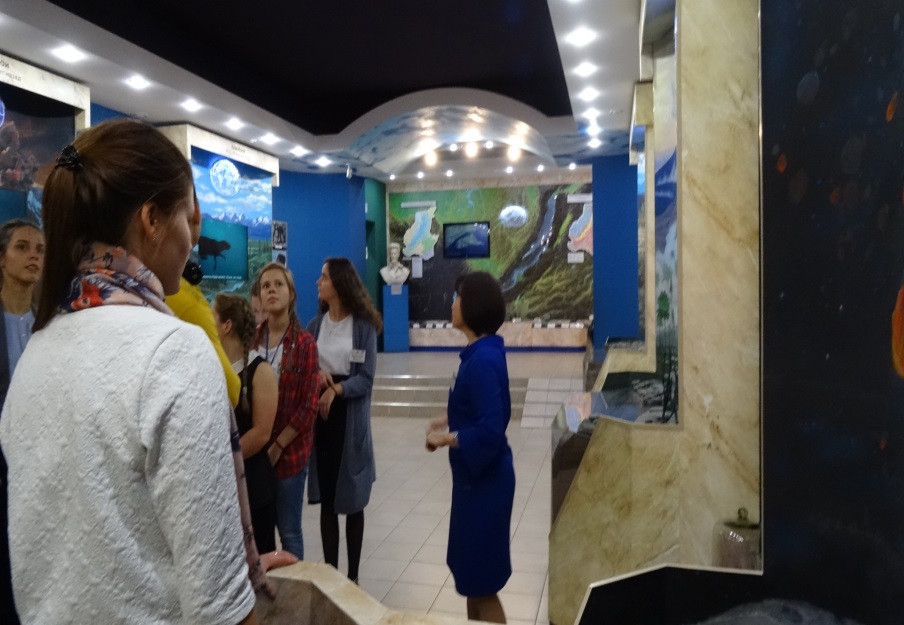 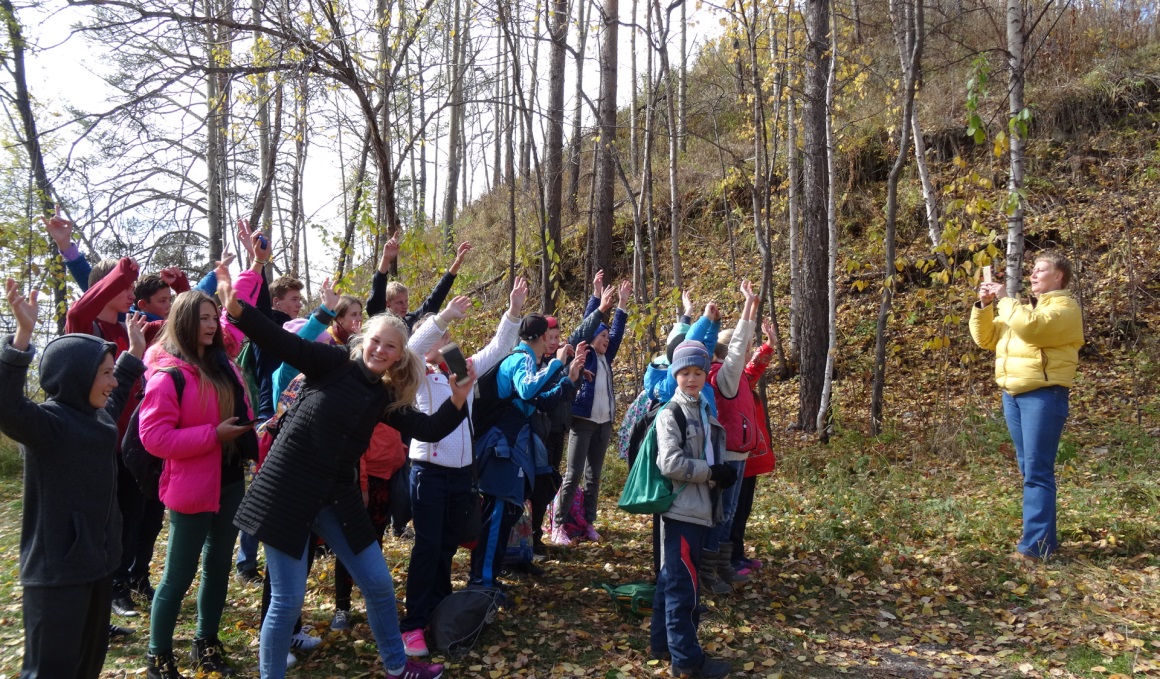 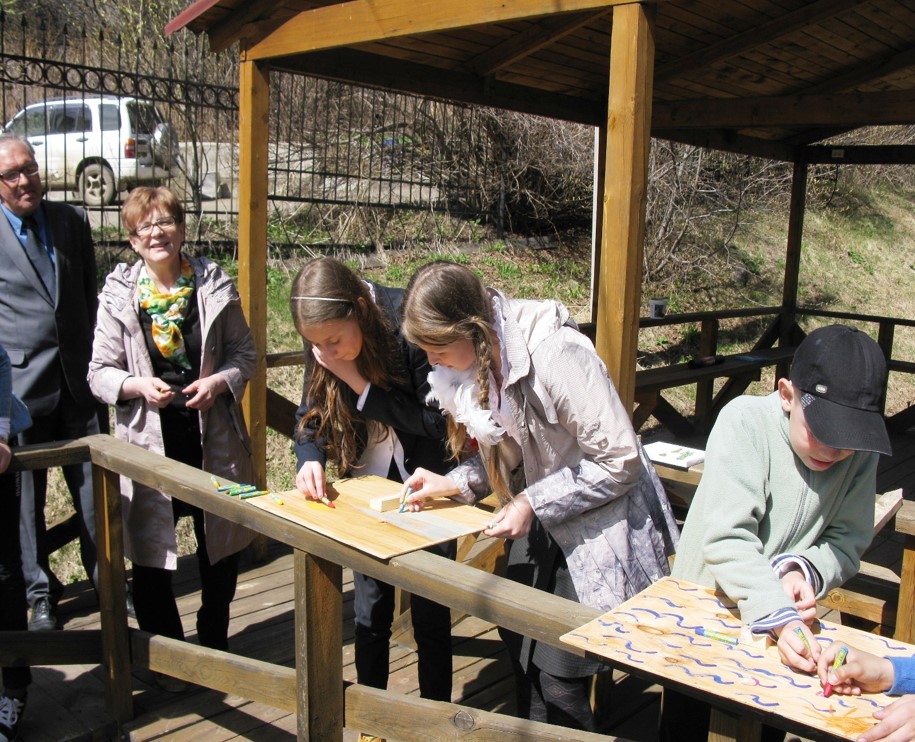 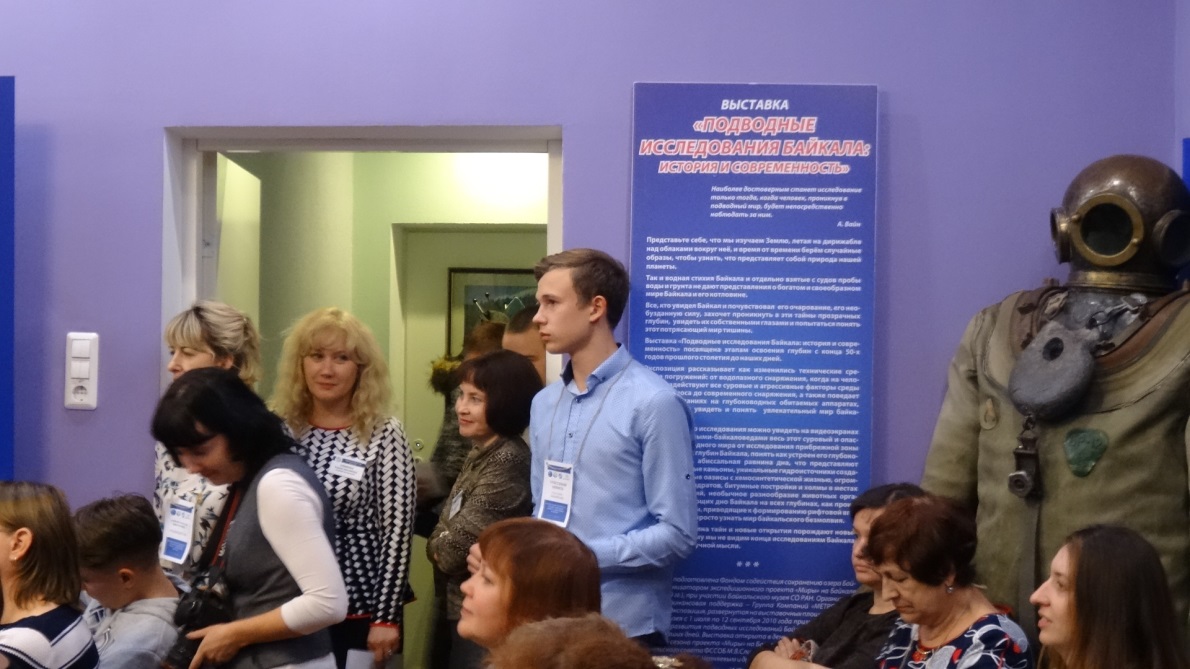 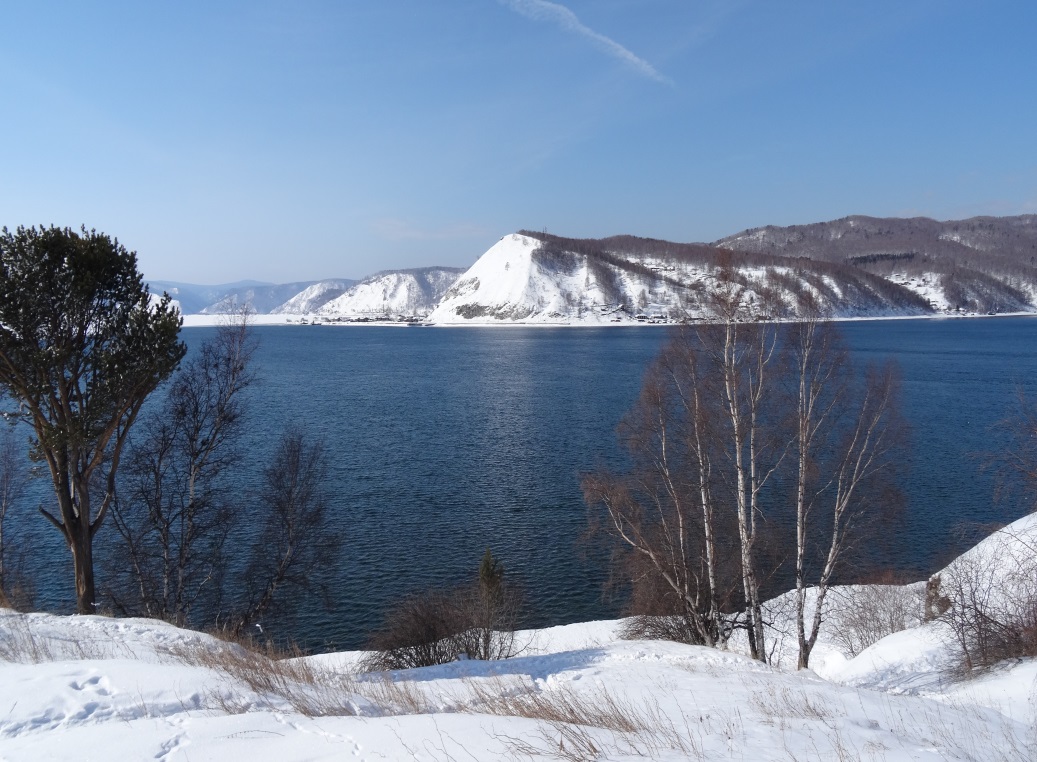 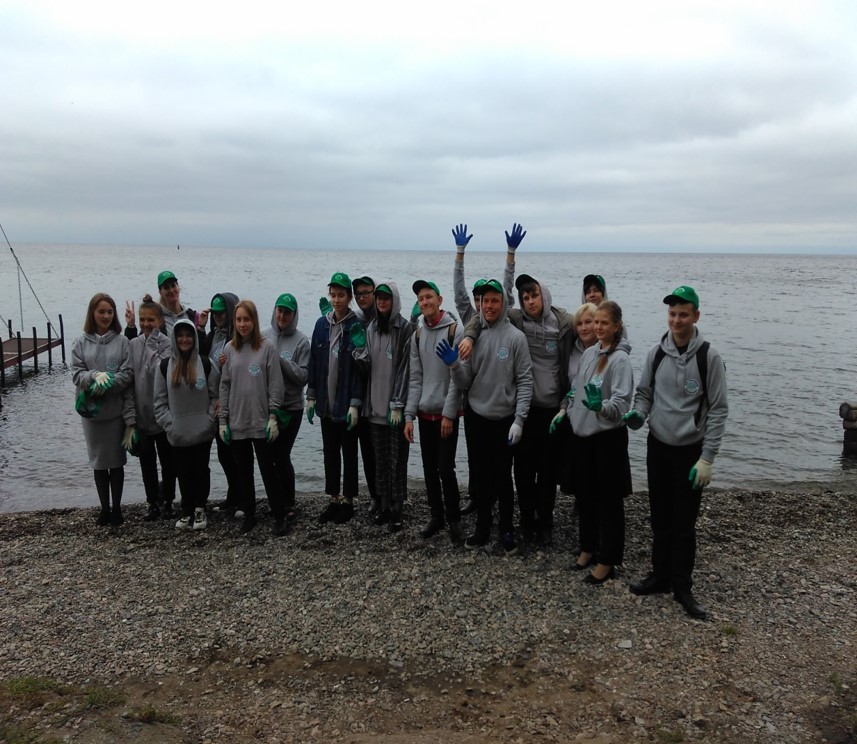 Сохраним Байкал вместе!
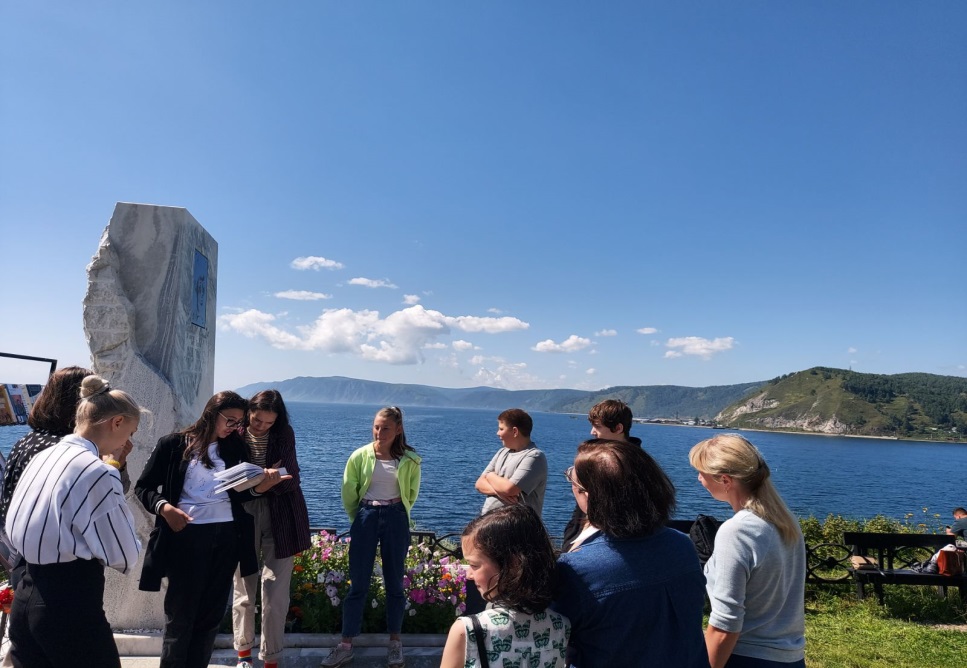